Thème 1 : successions
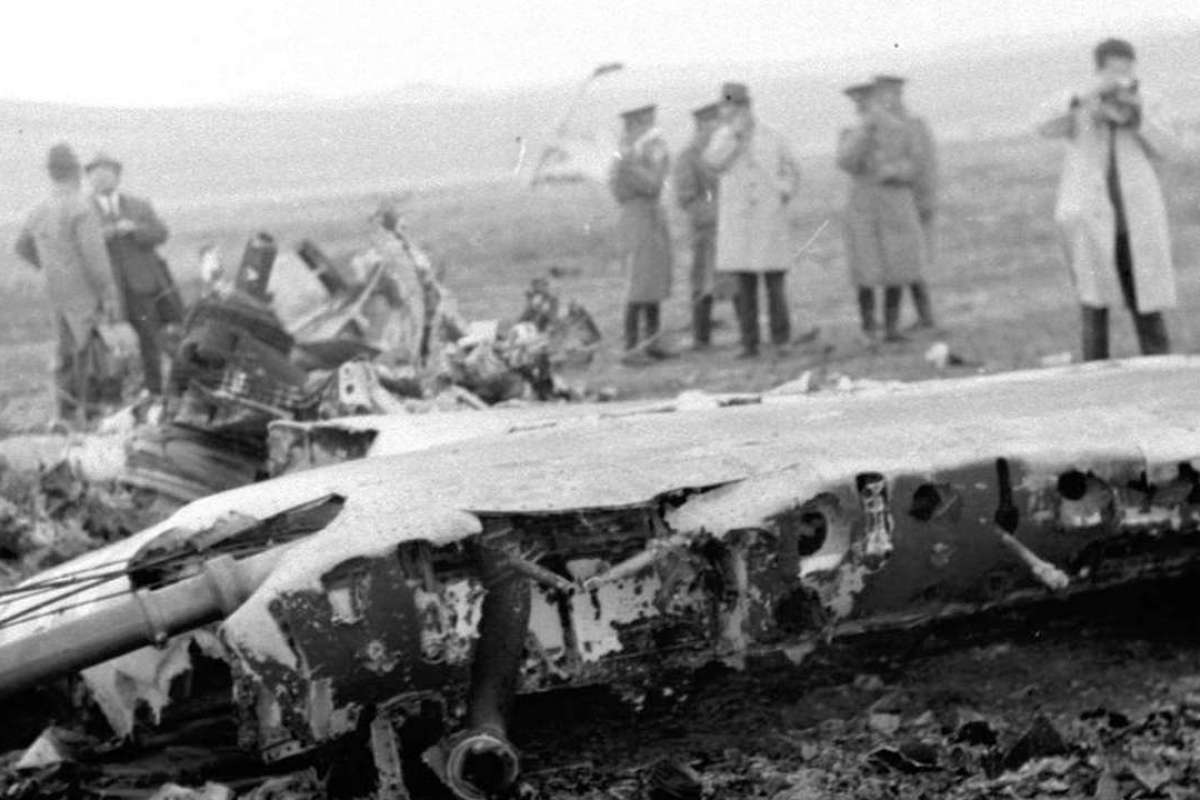 L’avion de Lin Biao s’écrase dans le désert de Gobi (Mongolie), 13 septembre 1971
Groupe central de la Révolution culturelle 

Jiang Qing 江青, Zhang Chunqiao 张春桥 Yao Wenyuan 姚文元, Wang Hongwen 王洪文, Kang Sheng 康生 

Zhou Enlai 周恩来， Deng Xiaoping 邓小平

Quatre modernisations (si ge xiandaihua 四个现代化) : agriculture, industrie, défense, science
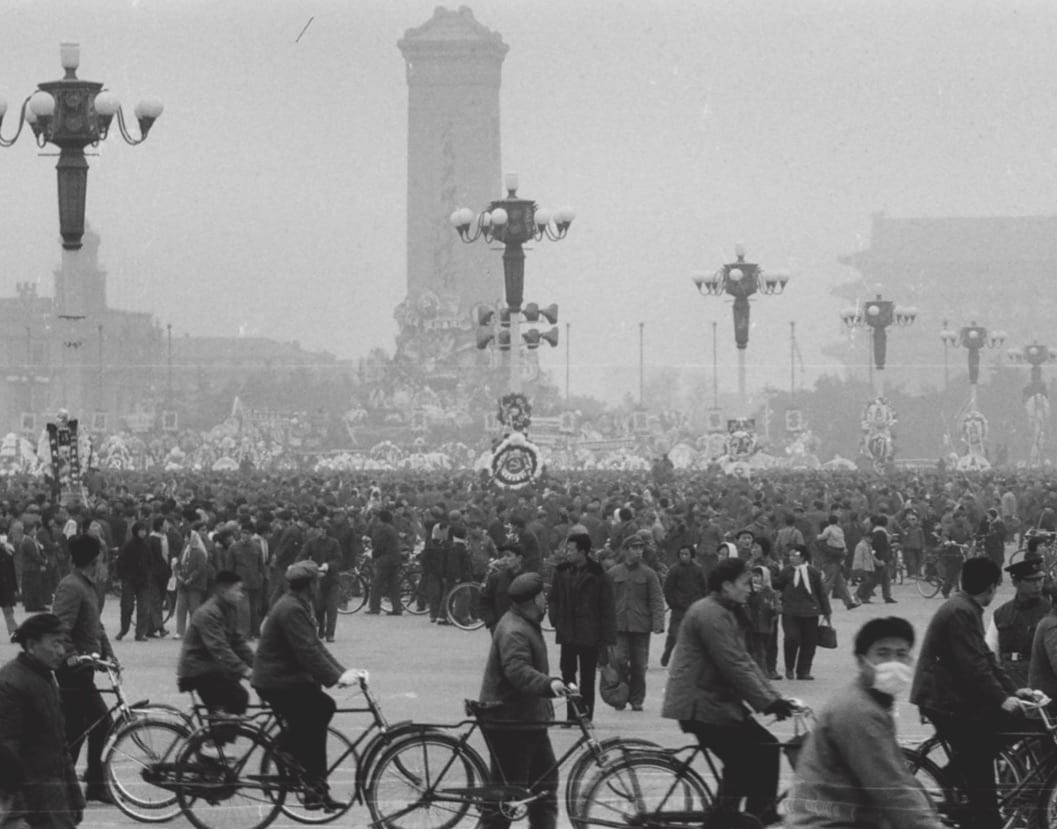 Place Tian’anmen, avril 1976 (source : The China Project)

Qingming 清明
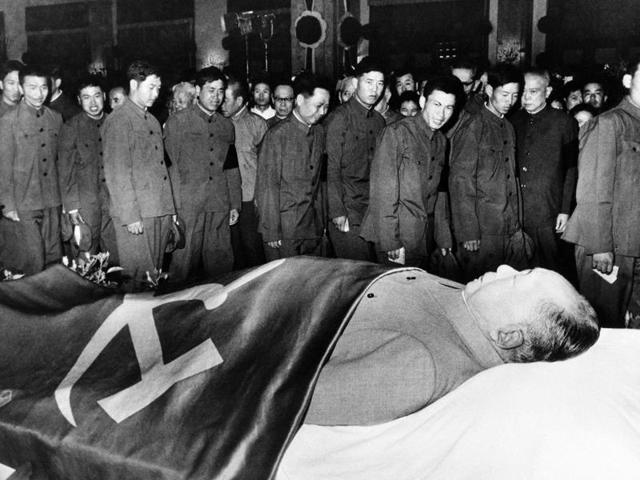 Le corps de Mao Zedong exposé à l’Assemblée nationale populaire, 10 ou 12 septembre 1976 (AP)
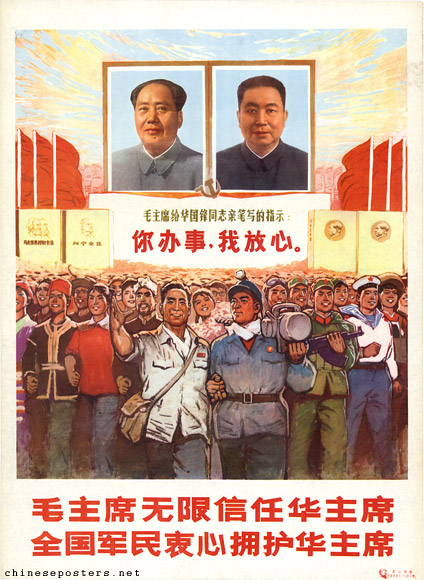 1976

Hua Guofeng 华国锋
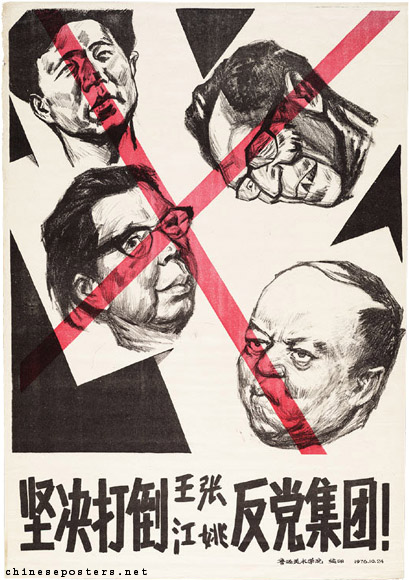 Octobre 1976

Bande des Quatre (si ren bang 四人帮) : Jiang Qing, Zhang Chunqiao, Yao Wenyuan, Wang Hongwen
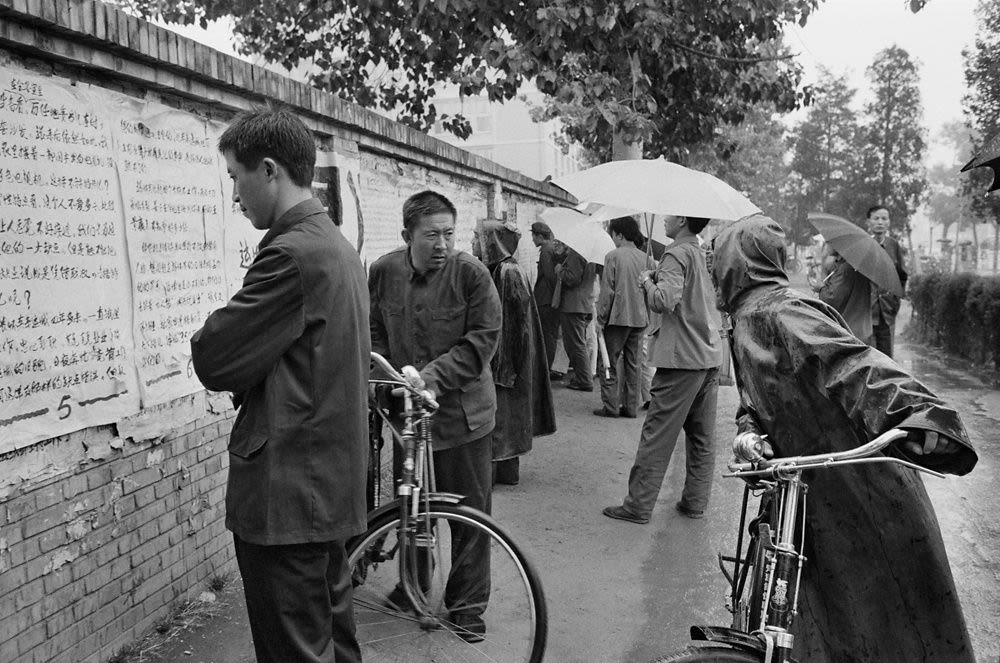 Le « mur de la démocratie » à Xidan 西单 (Pékin), automne 1978 (source : The China Project)

Dazibao 
大字报

Samizdat
Quatre principes cardinaux (si xiang jiben yuanze 四项基本原则) :

Voie socialiste
Dictature démocratique du peuple
Rôle dirigeant du Parti
Marxisme-léninisme et pensée maozedong
Hu Yaobang 胡耀邦 (1982-1987), à droite

Zhao Ziyang 赵紫阳 (1987-1989), à gauche
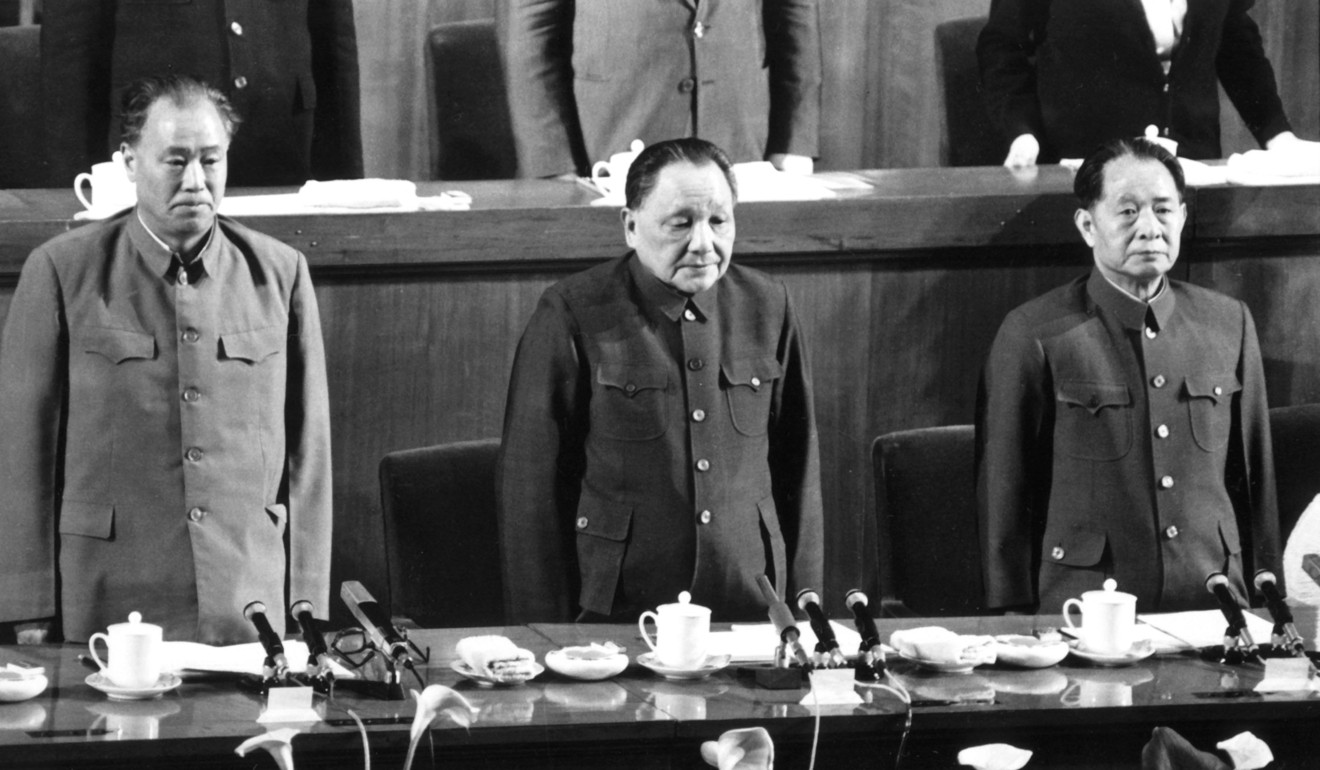 Andrew Nathan

Authoritarian resilience

Joseph Fewsmith
Jiang Zemin 江泽民 (secrétaire général du PCC 1989-2002)

Hu Jintao 胡锦涛 (secrétaire général du PCC 2002-2012)

Xi Jinping 习近平 (secrétaire général du PCC 2012- ???)